Investigating Graphs of Polynomial Functions
Algebra 2  6-7
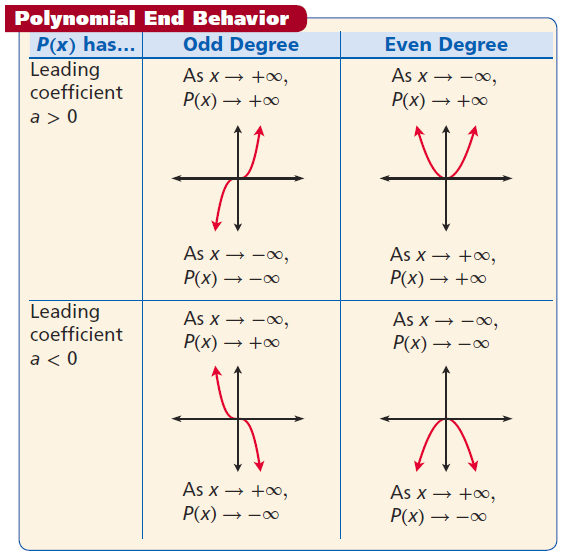 End Behavior
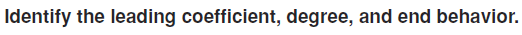 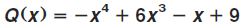 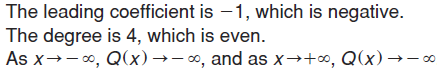 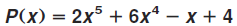 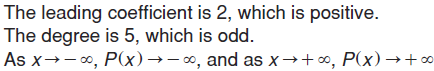 Example
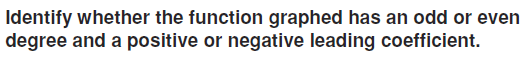 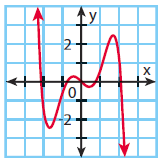 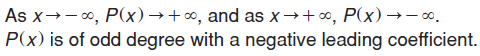 Example
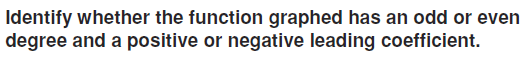 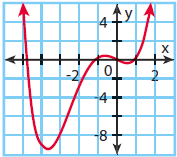 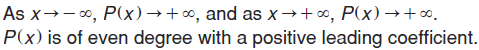 Example
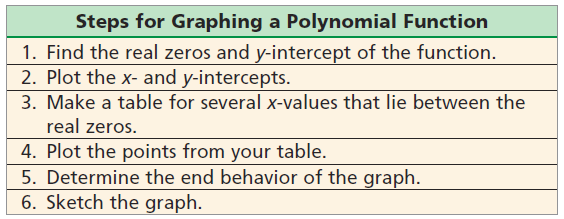 Example
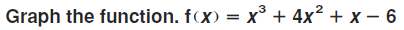 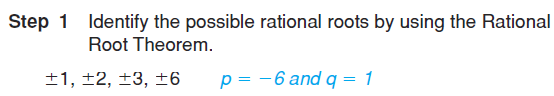 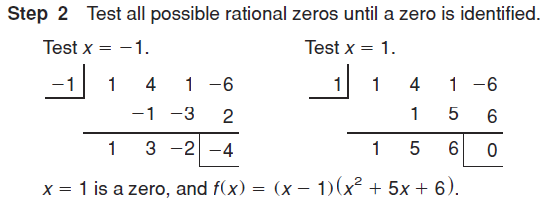 Example
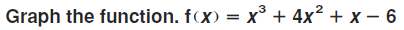 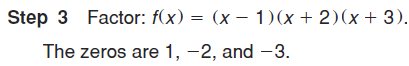 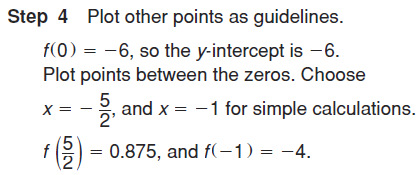 Example
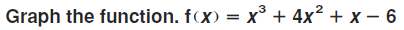 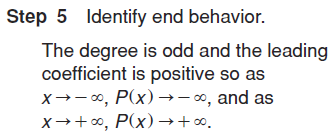 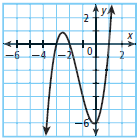 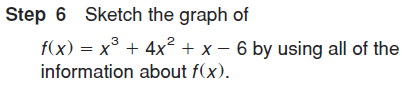 Example
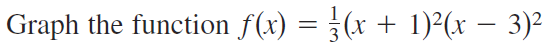 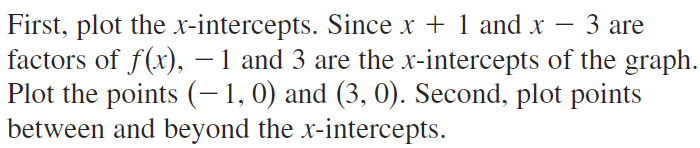 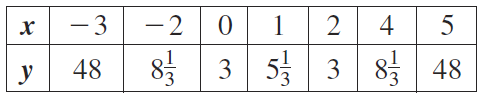 Example
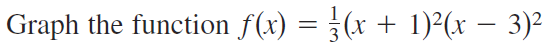 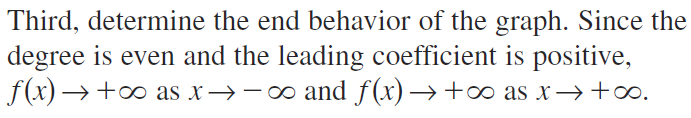 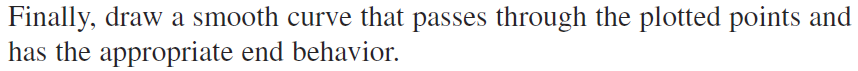 Example
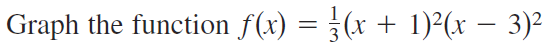 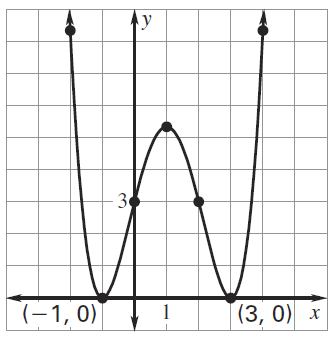 Example
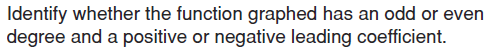 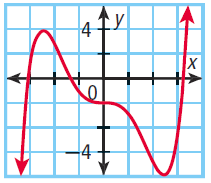 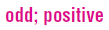 Practice
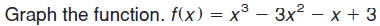 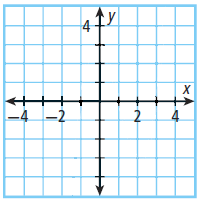 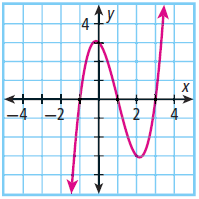 Practice
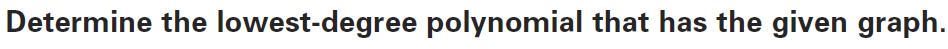 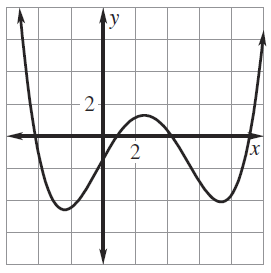 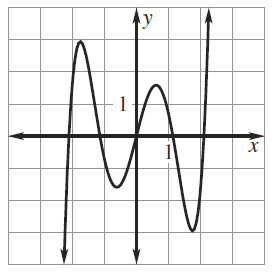 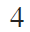 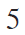 Practice
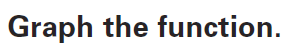 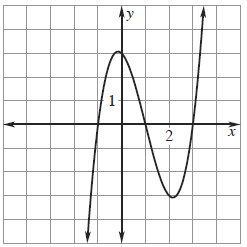 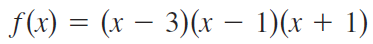 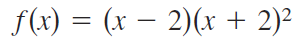 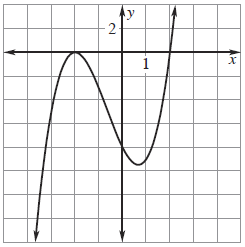 Practice
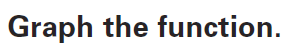 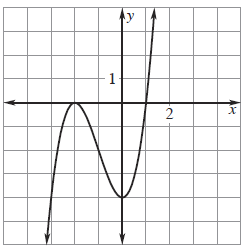 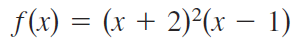 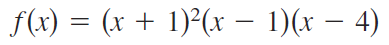 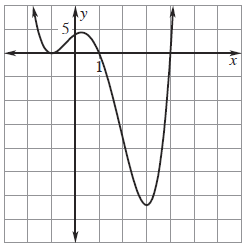 Practice
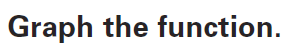 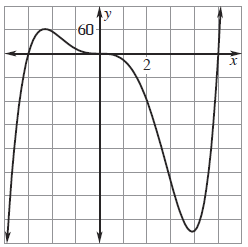 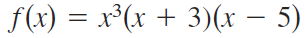 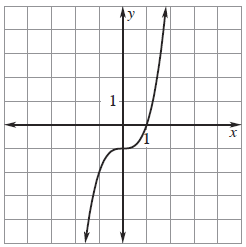 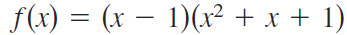 Practice
Pages 457 – 459

19 – 22, 32 – 35, 36 – 40 even, 51, 52
Homework